Звук 
П
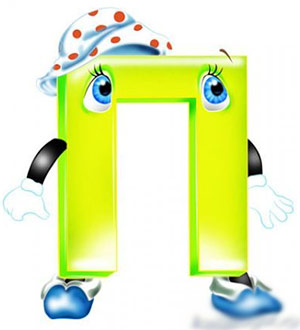 Повторяй за мной
Па-па,  по-по,пы-пы,пи-пи,пу-пу,пе-пе
Па-по, По-пы Пи-пу 
По-пи,-па-пу ,по-пу
Пы-по,по-пы,пы-пи
Пи-па,пи-по,пы-пу
Пи-пу,пи-по,пи-пе
Пе-пы,пе-па,пе-по
В начале слова
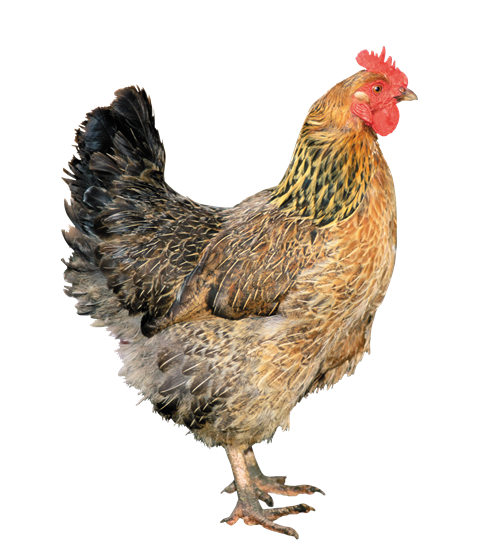 Пол 
Перец 
Пила 
Петух 
Печка 
Помидор
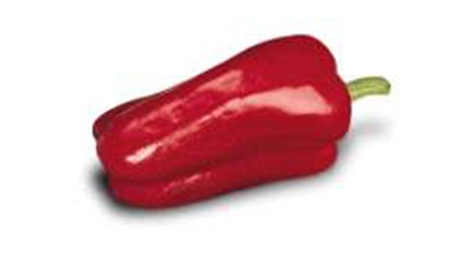 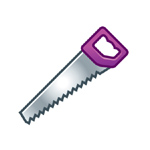 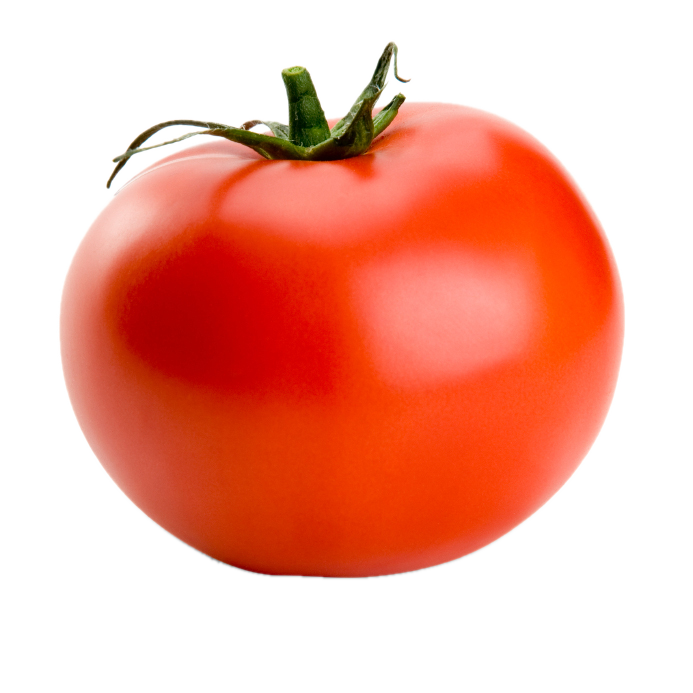 В середине слова
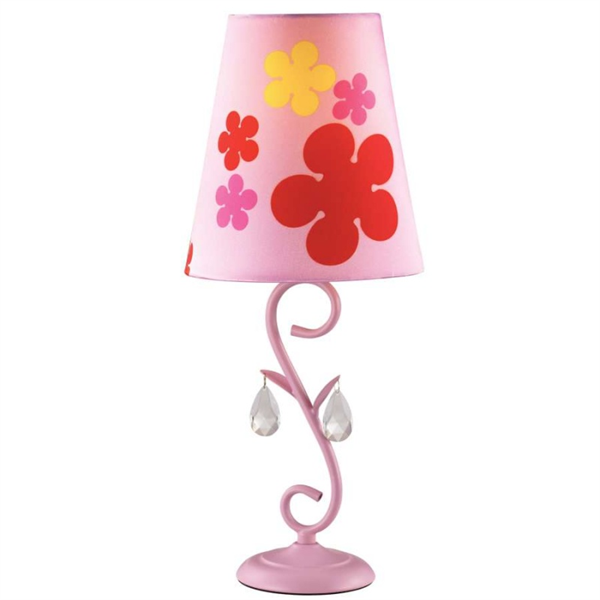 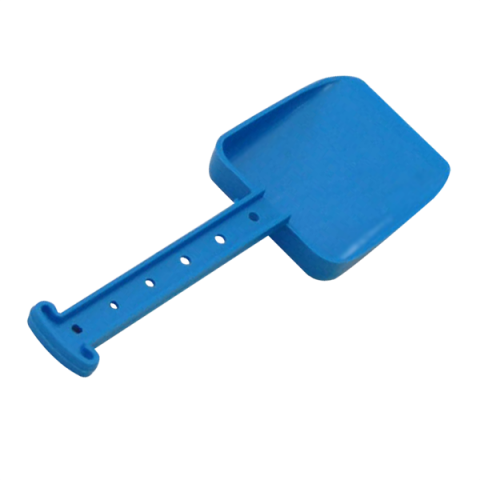 Лопата 
Лампа 
Липа 
Лупа 
Капуста
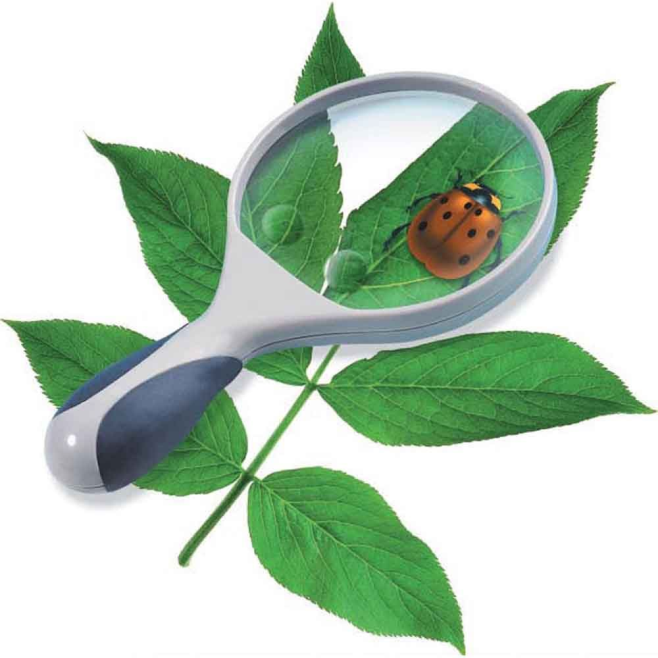 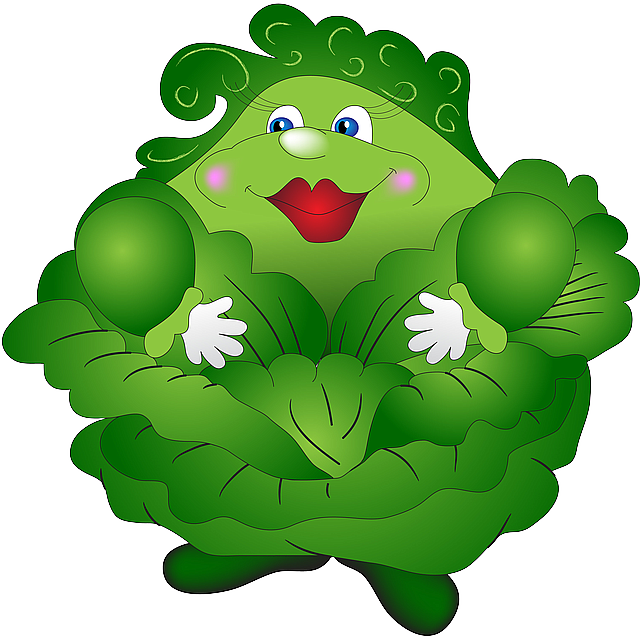 Звук п в конце
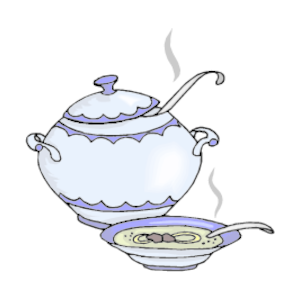 Суп
Укроп 
Клоп
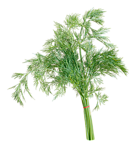 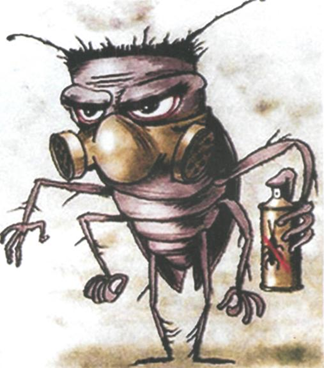 Скороговорки
Пекарь пёк пироги в печи.                                                                                                                  Пошла поля полоть в поле.                                                                                                                          Колпак на колпаке, под колпаком колпак.
 Купи кипу пик. Купи кипу пуха. 
В поле Фрося полет просо. 
- Расскажите про покупки.
- Про какие, про покупки?
- Про покупки, про покупки,
про покупочки мои.
Кота Потап по лапе хлопал,
И от Потапа кот утопал.